Kiertotalous
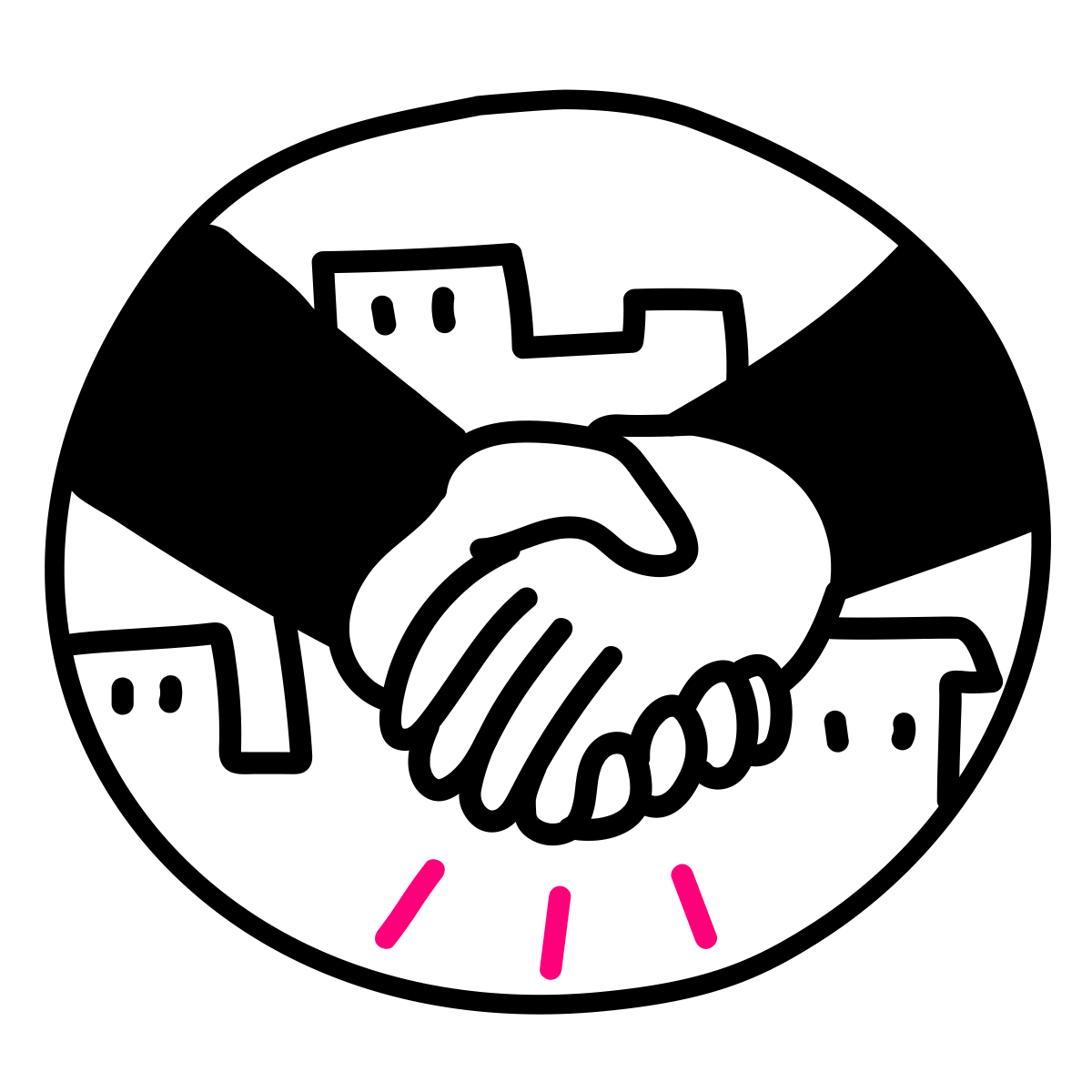 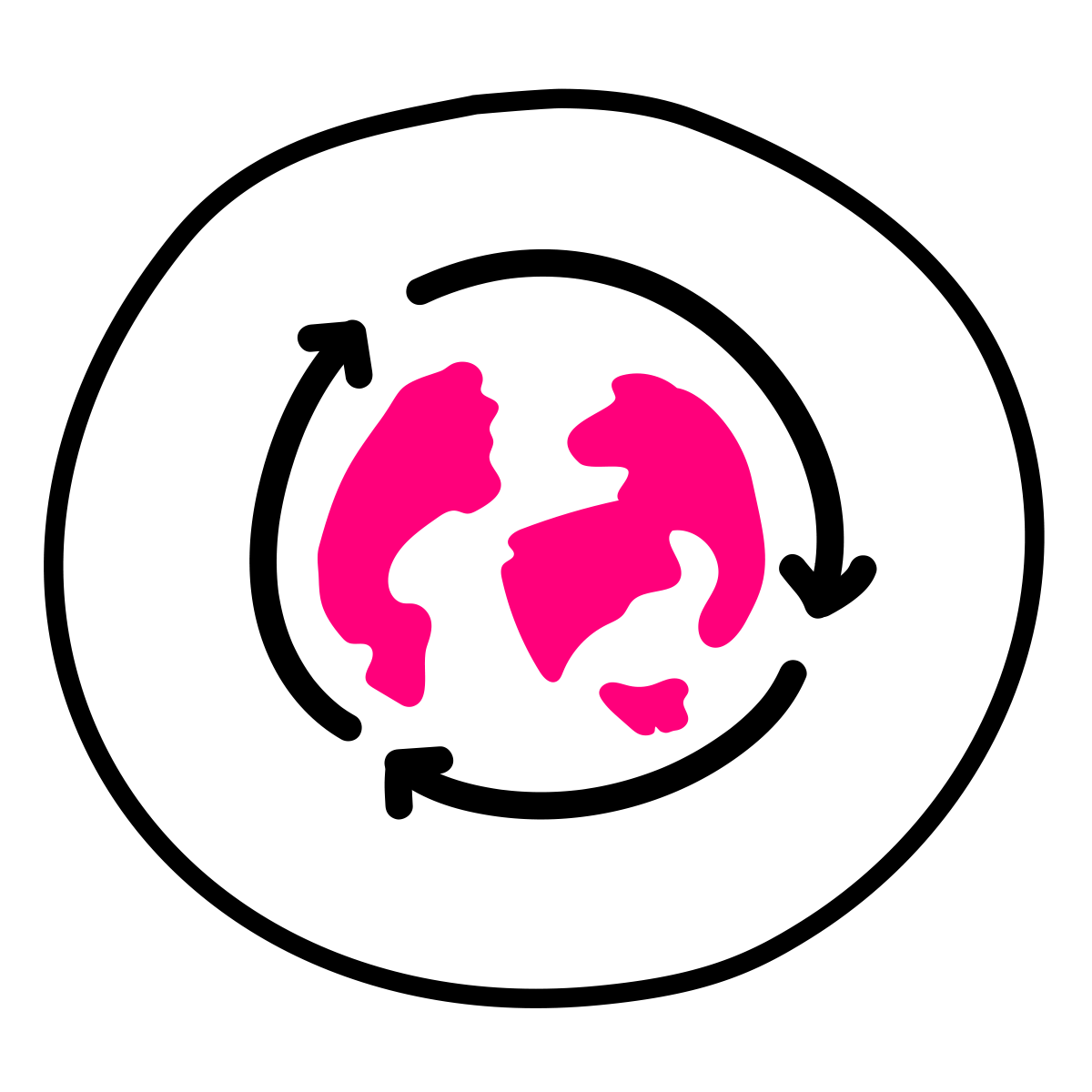 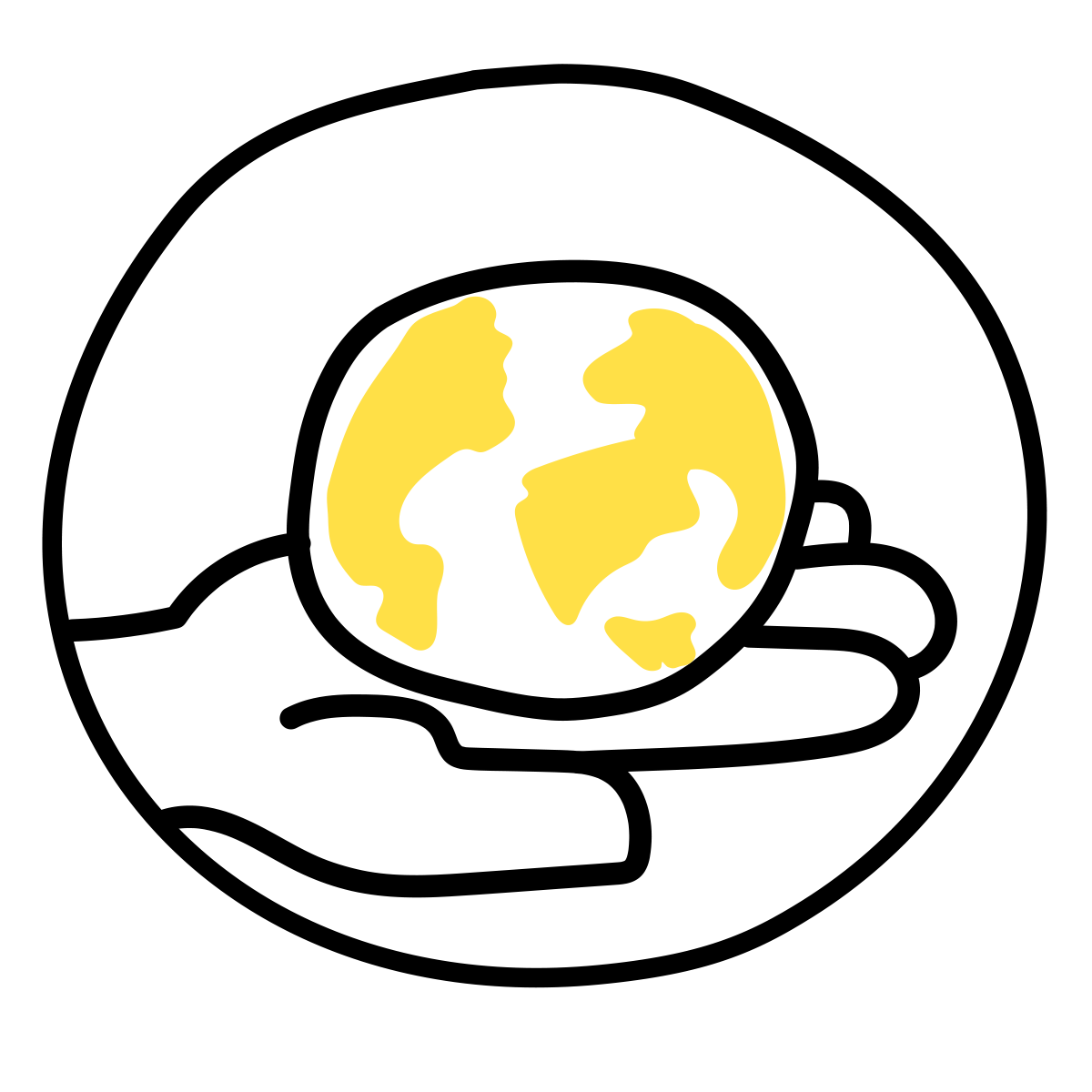 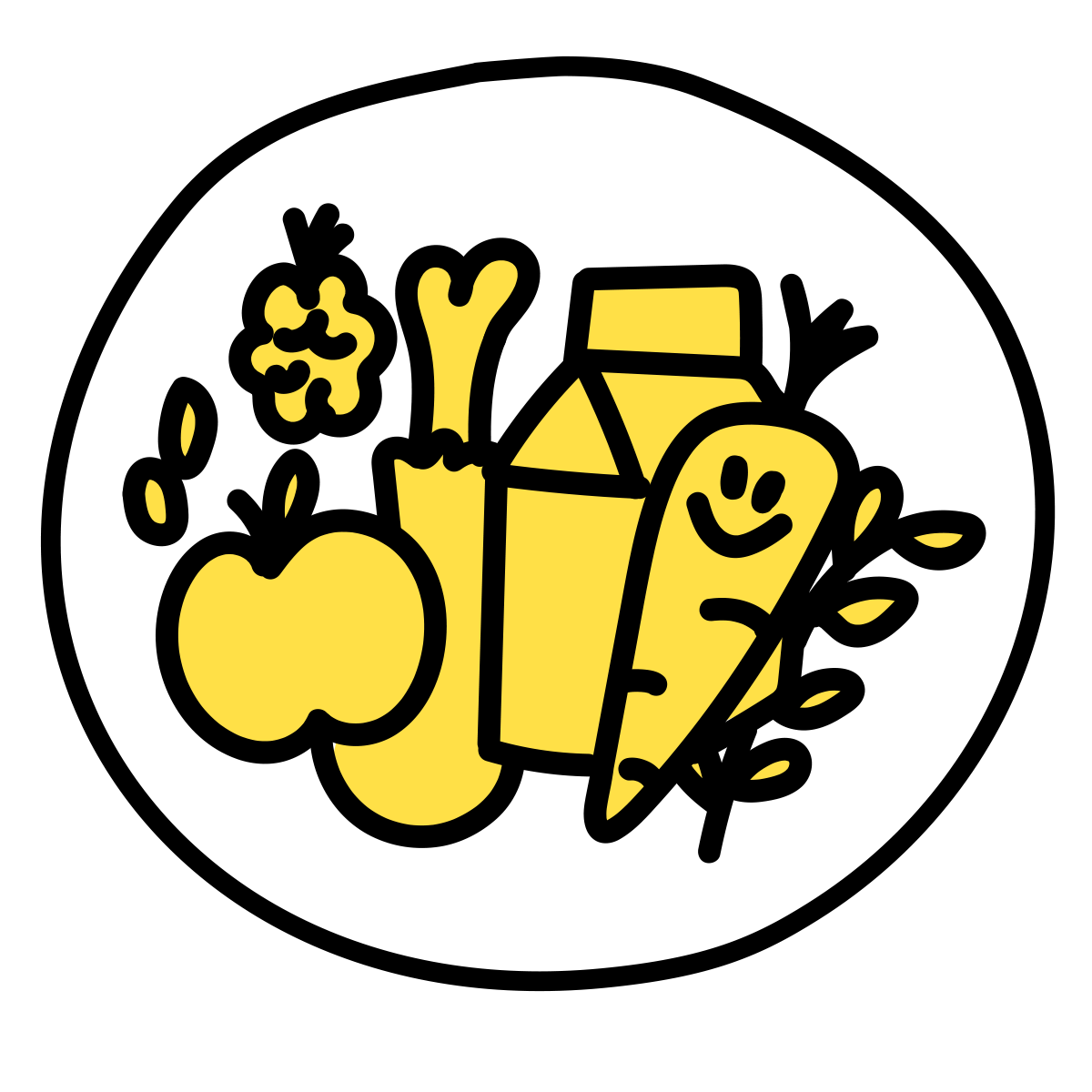 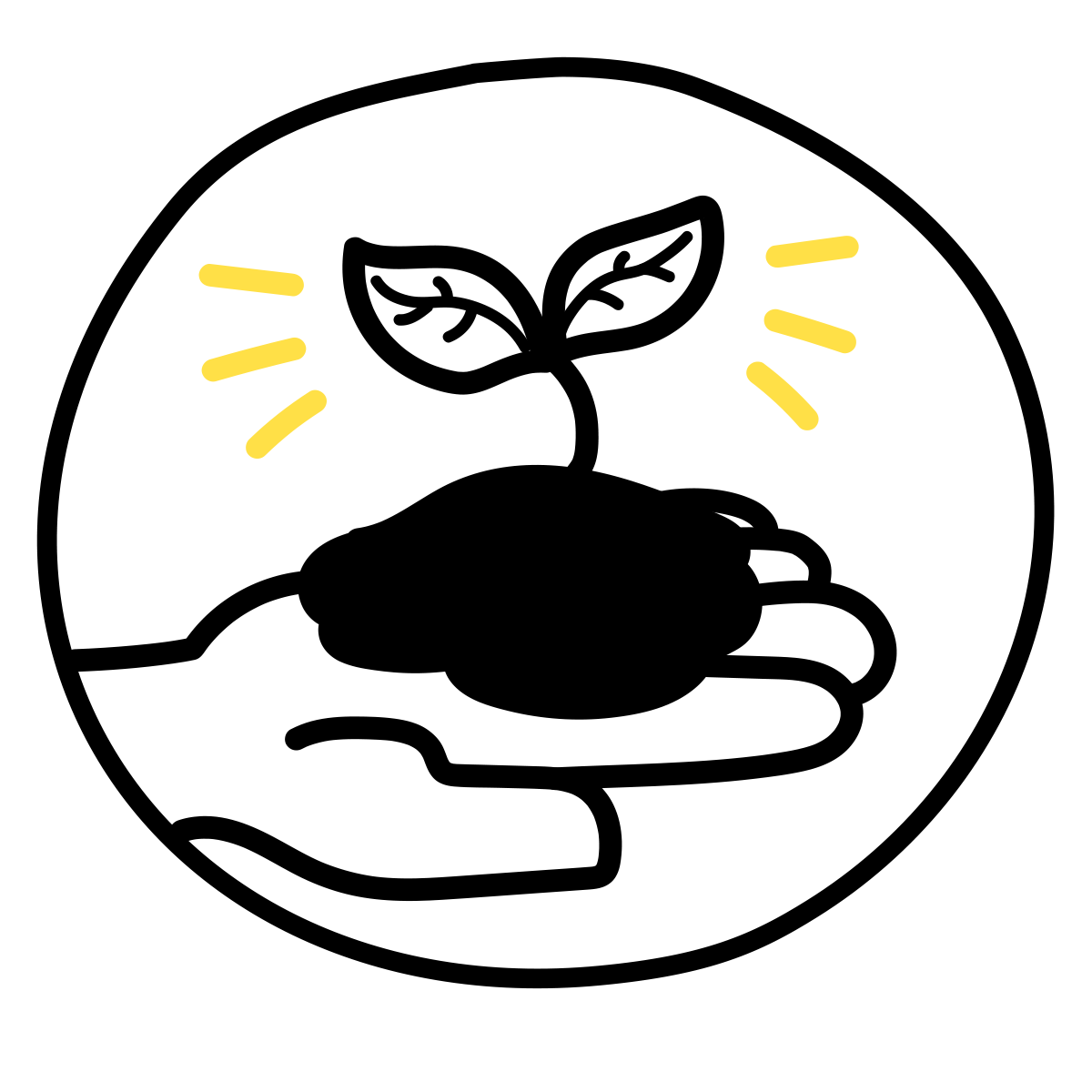 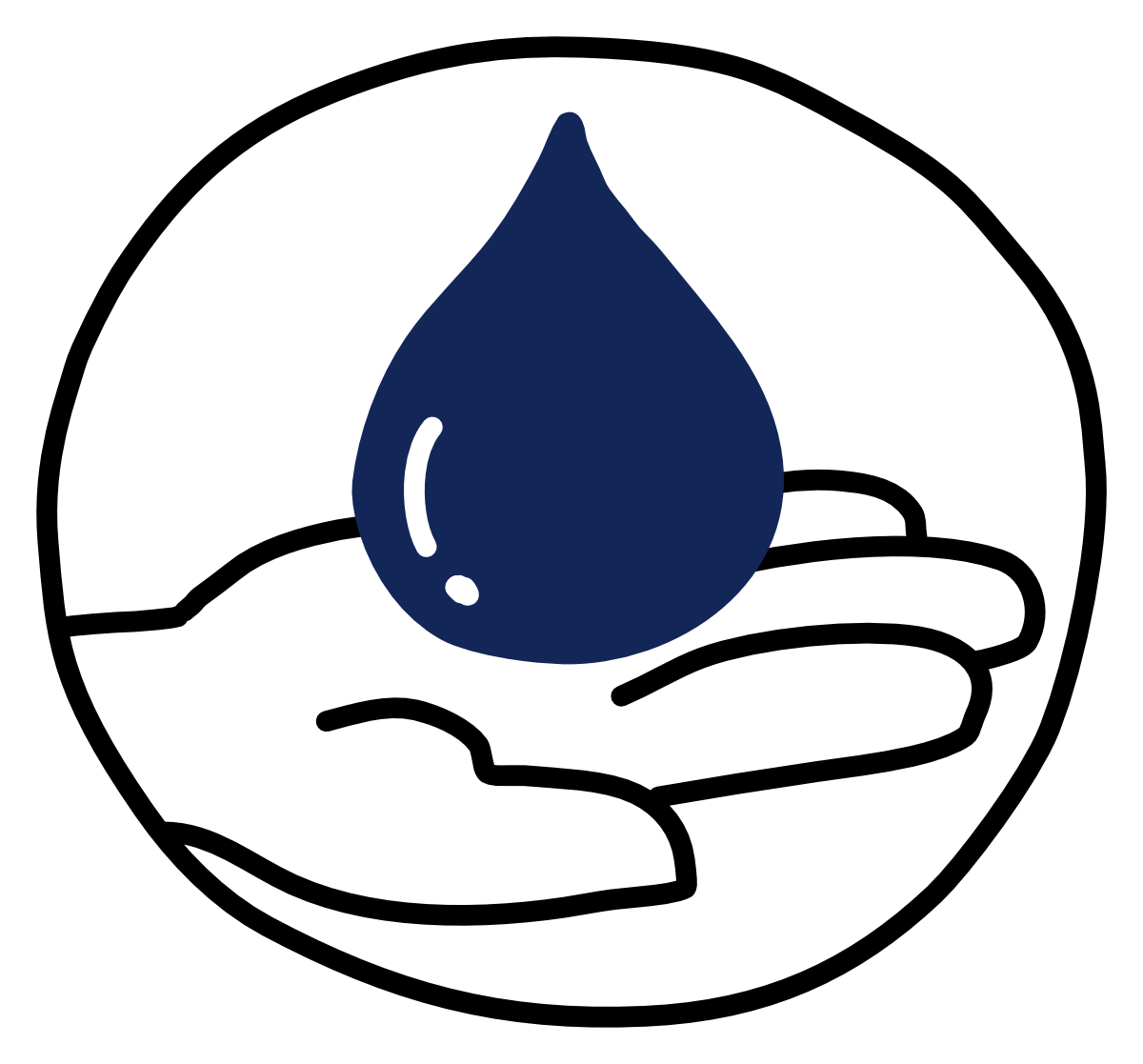 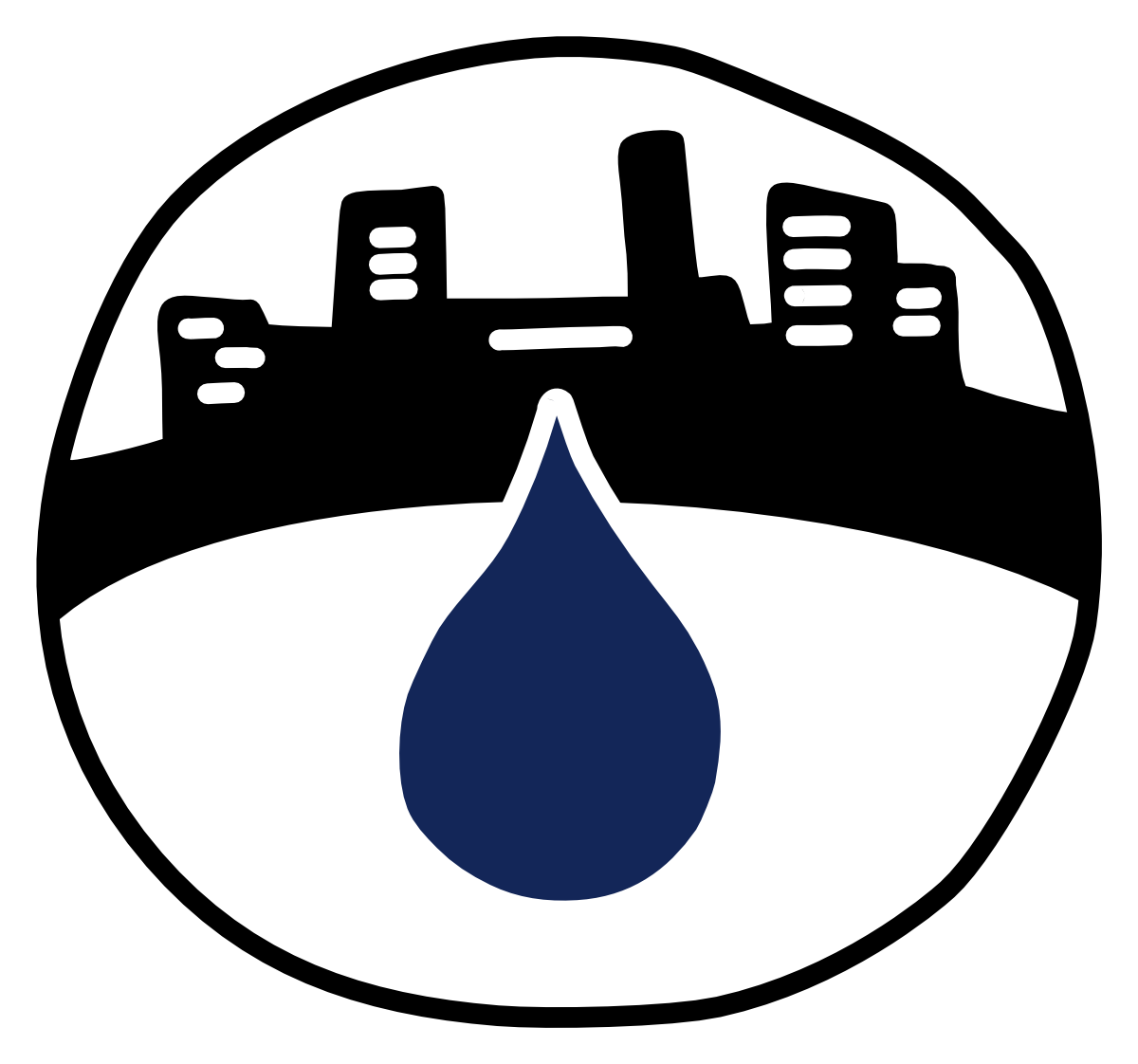 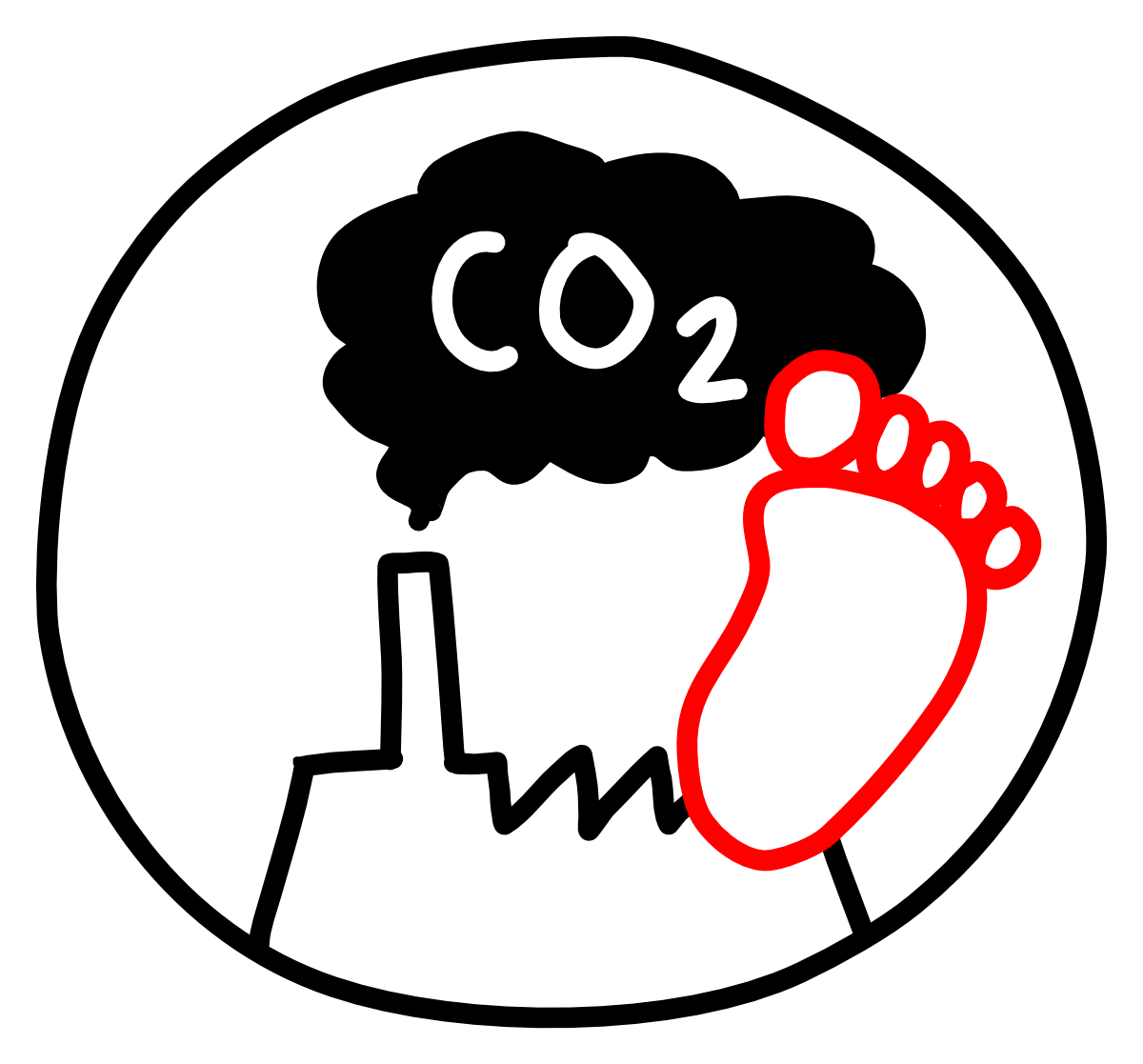 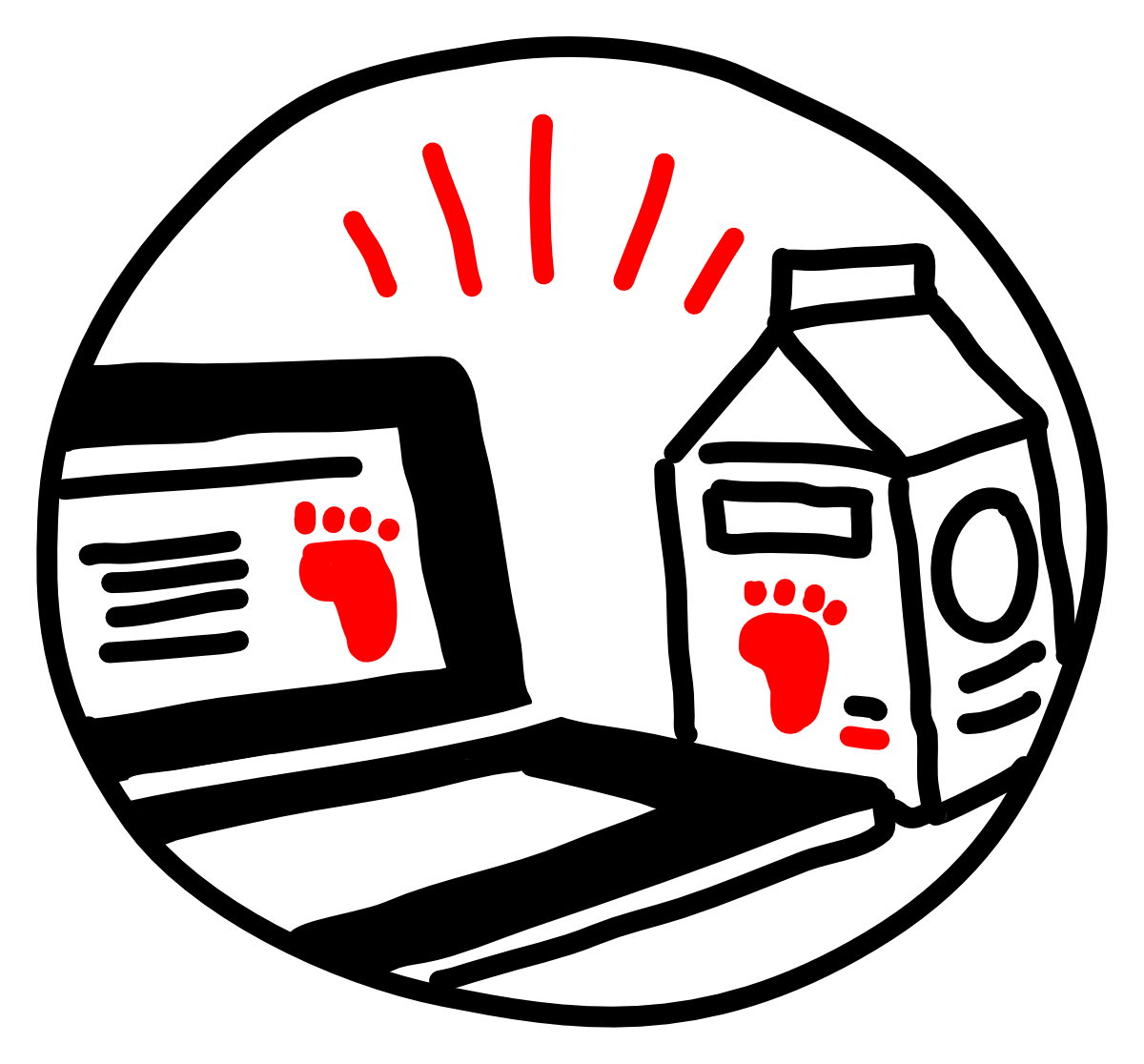 Kiertotalous
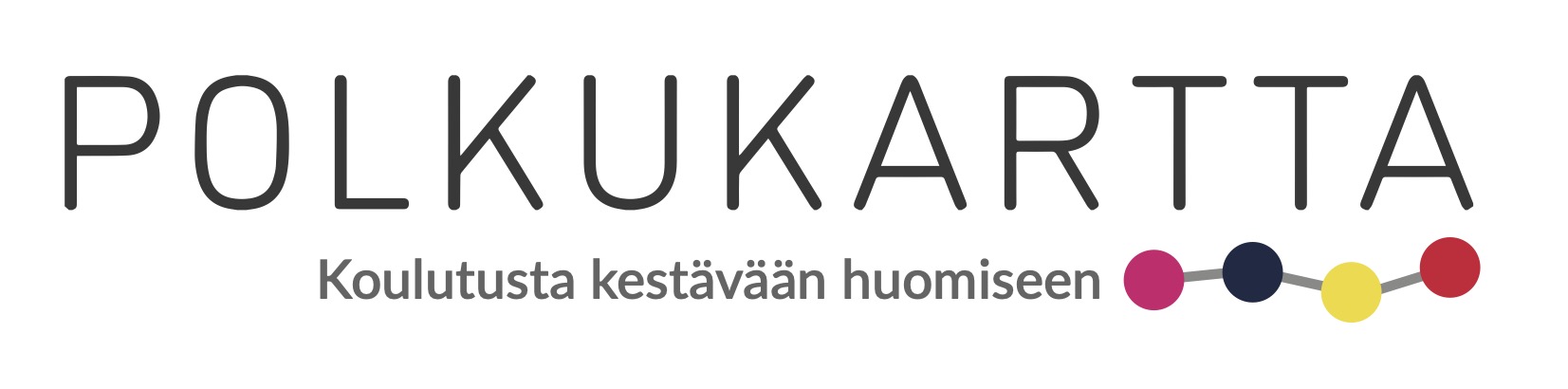 Lisenssiehdot
Tämä teos on lisensoitu Creative Commons Nimeä-EiKaupallinen-JaaSamoin 4.0 Kansainvälinen -lisenssillä.
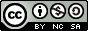 Pakkaussuunnittelu kiertotalouden näkökulmasta
Klaus Sjöblom
[Speaker Notes: Esitän lyhyen katsauksen pakkauksen suunnitteluun ja sen materiaalivalintoihin kierrätettävyyden ja kiertotalouden näkökulmasta. Kovin moni ei ajattele, mitä asioita on huomioitava, kun mietimme miksi ja miten pakkaamme esim. vähittäiskaupan tuotteet ja suuremmatkin tuote-erät.]
Pakkausmateriaalit ja niiden kierrätettävyys 1/2
Pakkausmateriaali vaikuttaa kierrätettävyyteen, lajittelu ja mitä voidaan kierrättää
Muovit ja kartongit (aaltopahvi ja mikroaaltopahvi)
Muut, lasi, metalli, puu, edellisten yhdistelmät
Perinteinen materiaalikierrätys tarkoittaa lähinnä pakkauksen elinkaarta, jolloin pakkausta käytetään kerran ja sitten se kulkeutuu lajittelun kautta kierrätykseen
Kierrätysohjeita löydettävissä internetistä, esim. Rinki-sivustolta
Ei kierrätystä  yleensä energiajäte  poltto, huonoin vaihtoehto ja luonnonvaroja kuluu
[Speaker Notes: Kun suunnitellaan uusia pakkausideoita, niin pyritään huomioimaan sellaiset pakkausmateriaalivaihtoehdot, että ne ´pakkaukset ovat helposti kierrätettävissä. 
Alkukierrättäjän toiminta on tärkeä! Jatkokäsittelyn sujuvuus riippuu paljon siitä, miten lajittelu on alkupäässä onnistunut.

Yleisimmät vähittäiskaupan pakkausmateriaalit ovat muovit ja kartongit (aaltopahvi ja mikroaaltopahvi), isompia pakkauksia ovat esim pahvilaatikot, lavapakkaukset.Elintarvikepakkauksissa käytetään pakkausmateriaalina kevyttä, mutta jäykähköä taivekartonkia. Lajittelu - kartonkipakkaukset, lasipurkit, metalli, muovipakkaukset.
Jotta päästää järkevään luonnonvarojen/materiaalien käyttöön suositaan uusiokäyttöä. Kaikki mahdollinen kierrätykseen kelpaava raaka-aine hyödynnetään.
Pakkauksia teettävät asiakkaat ovat olleet kiinnostuneita uusiomateriaaleista

Kolmasosa kaikesta pakkausjätteestä on kuluttajapakkauksia. Kiinteistökeräys on niiden tärkeä talteenottokanava: esimerkiksi kierrätettävistä kartonkipakkauksista kaksi kolmasosaa kerätään kiinteistöissä.

SUP-direktiivin (single use plastics, kertakäyttömuovi) voimaantulo ja kiinteistökeräyksen laajeneminen tuovat lisäkustannuksia tuottajille. SUP-sääntely vaikuttaa pakkausten lajitteluohjeisiin. Esimerkiksi vuoden 2024 kesällä voimaantuleva juomapakkausten korkkien kiinnipysymisen vaatimus muuttaa korkillisten nestekartonkipakkausten lajitteluohjetta siten, että kierrätettäessä korkkia ei tarvitse enää irrottaa. 

Euroopan komission ehdotus uudeksi pakkaus- ja pakkausjäteasetukseksi (PPWR) annettiin 30.11.2022. Asetuksella puututaan entistä tiukemmin mm. tuotesuunnitteluun, uudelleenkäytettävyyteen, ylipakkaamiseen ja kierrätysmateriaalien käytön edistämiseen.

Ekomodulaatio eli mukautetut tuottajavastuumaksut ovat taloudellinen ohjauskeino ympäristöystävällisempien pakkausten suunnitteluun. Käytännössä tämä tarkoittaa kierrätysmaksujen mukauttamista tuotteiden kestävyyden, korjattavuuden, uudelleenkäytettävyyden ja kierrätettävyyden sekä vaarallisten aineiden esiintymisen mukaan.
Käytännössä ekomodulaatio ohjaa tuottajia pois vaikeasti kierrätettävistä monimateriaalipakkauksista. Halvimmat maksut tulevat helpoimmin kierrätettäville materiaaleille.
Ekomodulaatio on käytössä jo vuonna 2022 markkinoille saatetuilla puu-, lasi- ja muovipakkauksilla. Metalli- ja kartonkipakkauksille se otetaan käyttöön vuonna 2023 markkinoille saatettujen pakkausten osalta.]
Pakkausmateriaalit ja niiden kierrätettävyys 2/2
Materiaalit, jotka sisältävät kierrätettyä raaka-ainetta ja jotka ovat kierrätettävissä (suositellaan)
Teolliset pakkausinnovaatiot yhdistettyinä biomateriaaleihin (suositellaan)
Suunnittelukilpailut, kokeilut, prototyypit
Ihmisen kekseliäisyys vaikuttaa kierrätykseen
Esim. muovipullojen ja kanisterien muotoilu uudelleen käyttötarkoituksen mukaan, lasipurkit
Pienempien kappalemateriaalien kokoaminen suuremmiksi kokonaisuuksiksi (esim sisustus verhot, matot jne.)
[Speaker Notes: Kun suunnitellaan uusia pakkausideoita, niin pyritään huomioimaan sellaiset pakkausmateriaalivaihtoehdot, että ne ´pakkaukset ovat helposti kierrätettävissä. 
Alkukierrättäjän toiminta on tärkeä! Jatkokäsittelyn sujuvuus riippuu paljon siitä, miten lajittelu on alkupäässä onnistunut.

Yleisimmät vähittäiskaupan pakkausmateriaalit ovat muovit ja kartongit (aaltopahvi ja mikroaaltopahvi), isompia pakkauksia ovat esim pahvilaatikot, lavapakkaukset.Elintarvikepakkauksissa käytetään pakkausmateriaalina kevyttä, mutta jäykähköä taivekartonkia. Lajittelu - kartonkipakkaukset, lasipurkit, metalli, muovipakkaukset.
Jotta päästää järkevään luonnonvarojen/materiaalien käyttöön suositaan uusiokäyttöä. Kaikki mahdollinen kierrätykseen kelpaava raaka-aine hyödynnetään.
Pakkauksia teettävät asiakkaat ovat olleet kiinnostuneita uusiomateriaaleista

Kolmasosa kaikesta pakkausjätteestä on kuluttajapakkauksia. Kiinteistökeräys on niiden tärkeä talteenottokanava: esimerkiksi kierrätettävistä kartonkipakkauksista kaksi kolmasosaa kerätään kiinteistöissä.

SUP-direktiivin (single use plastics, kertakäyttömuovi) voimaantulo ja kiinteistökeräyksen laajeneminen tuovat lisäkustannuksia tuottajille. SUP-sääntely vaikuttaa pakkausten lajitteluohjeisiin. Esimerkiksi vuoden 2024 kesällä voimaantuleva juomapakkausten korkkien kiinnipysymisen vaatimus muuttaa korkillisten nestekartonkipakkausten lajitteluohjetta siten, että kierrätettäessä korkkia ei tarvitse enää irrottaa. 

Euroopan komission ehdotus uudeksi pakkaus- ja pakkausjäteasetukseksi (PPWR) annettiin 30.11.2022. Asetuksella puututaan entistä tiukemmin mm. tuotesuunnitteluun, uudelleenkäytettävyyteen, ylipakkaamiseen ja kierrätysmateriaalien käytön edistämiseen.

Ekomodulaatio eli mukautetut tuottajavastuumaksut ovat taloudellinen ohjauskeino ympäristöystävällisempien pakkausten suunnitteluun. Käytännössä tämä tarkoittaa kierrätysmaksujen mukauttamista tuotteiden kestävyyden, korjattavuuden, uudelleenkäytettävyyden ja kierrätettävyyden sekä vaarallisten aineiden esiintymisen mukaan.
Käytännössä ekomodulaatio ohjaa tuottajia pois vaikeasti kierrätettävistä monimateriaalipakkauksista. Halvimmat maksut tulevat helpoimmin kierrätettäville materiaaleille.
Ekomodulaatio on käytössä jo vuonna 2022 markkinoille saatetuilla puu-, lasi- ja muovipakkauksilla. Metalli- ja kartonkipakkauksille se otetaan käyttöön vuonna 2023 markkinoille saatettujen pakkausten osalta.]
Lähtökohdat (kartonki) pakkaussuunnittelulle
Pakkauksia tarvitsevan yrityksen huomioitava:
Pakattavan tuotteen suojaaminen, ensisijainen tehtävä
Brändi, mielikuva yrityksestä (miten näkyy pakkauksessa)
Arvot, vetovoimaisuus, markkina-asema
Valmistettavat tuotteet, mitä pakataan
Kohderyhmän tarpeet, minkälainen pakkaus
Erikoispakkaukset, tarvitaanko sisäpakkaus
Pakkausmateriaalit
Ympäristöystävällisyys, pakkauksen elinkaari/kiertokulku, kierrätysohje
Logistiset vaikutukset
[Speaker Notes: Tässä kohtaa keskityn esityksessäni yleisimmin kierrätettäviin pakkausmateriaaleihin, kartonki ja mikroaaltopahvi sekä aaltopahvi]
Pakkauksen valmistus
Rakennesuunnittelu, pakkauksen suojaava tarkoitus, toteutuuko tämä 
Pakkauksen materiaali, mitä pakataan
Kustannustehokkuus pakkauksen valmistuksessa
Lay-out/design/ulkoasu, pinnat, barrier, kraftliner (aaltopahvi)
Näkyvyys, esillepano, myymälä, verkkokauppa/nettisivusto
Muu funktio, älypakkaus, tunnisteet
[Speaker Notes: Pakkauksen teollisen valmistuksen vaatimukset suunnittelulle. Mikä on pakkauksen suojaava tarkoitus. 
Suunnittelussa huomioidut vaatimukset eivät aina ole toteutettavissa teollisessa valmistuksessa.]
Monipakkaus säilykkeille
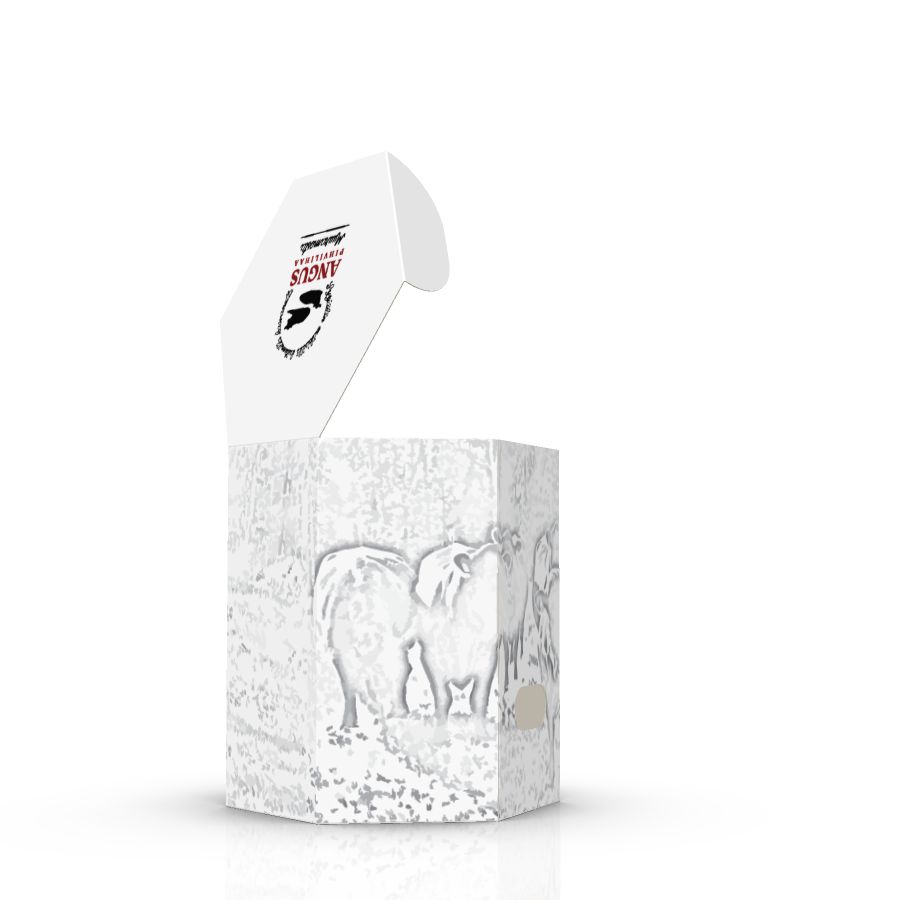 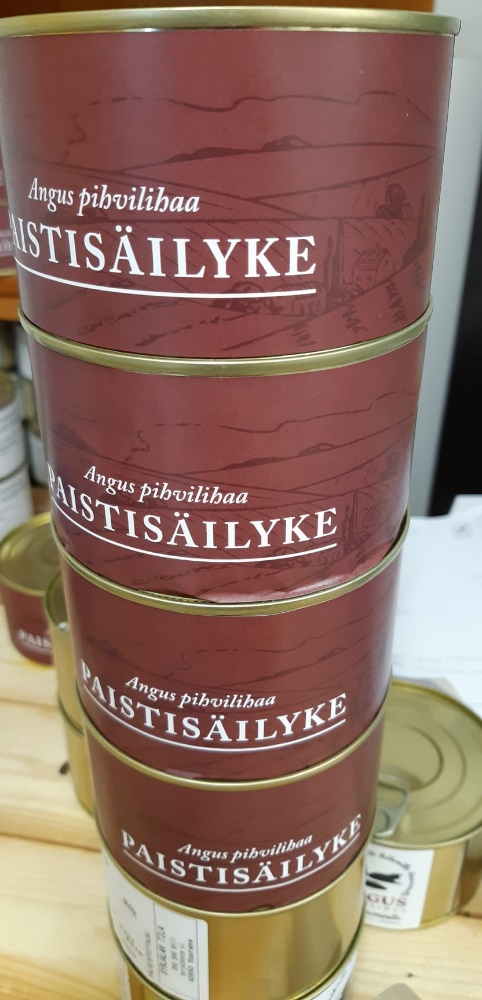 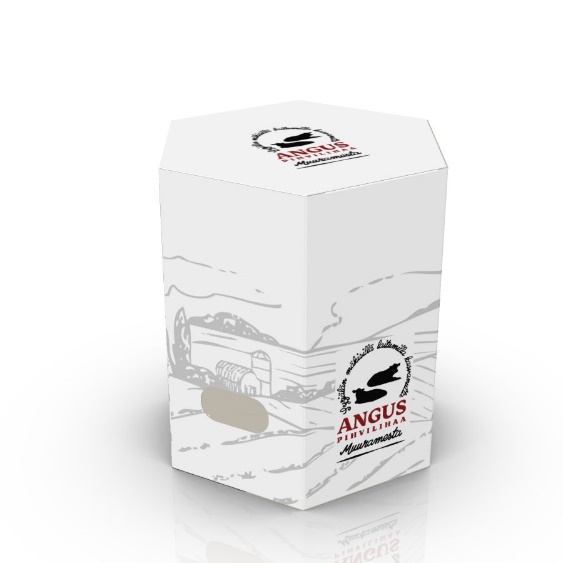 [Speaker Notes: Pakkaussuunnittelu alkaa tutustumisella esim. pakkauksen tilaajan brändiin, josta yritys tunnetaan.
Valitaan sopiva teema ja kuva, josta toteutetaan pakkauksen ulkoasun lay-out.
Pakkaussuunnittelua toteutetaan graafisilla ohjelmilla. Valitaan pakkauksen muoto, rakenne ja materiaali sekä sovitellaan painettava tai tulostettava lay-out pakkauksen ulkopintaan.
Koekappaleena voidaan tulostaa yksittäinen pakkausaihio ja sen jälkeen se leikataan tasoleikkurilla haluttuun muotoon. Samalla aihioon työstetään taiveurat niille kohdille, joihin tulee taitos. Pakkaukseen voidaan tehdä aukkoja, joista kuluttaja voi havaita pakkauksen sisällön.]
Pakkausten kierrätettävyys (+,-)
Pakkauksen materiaali, pahvi, kartonki -> lajittelu (+) -> kierrätys (+)
Kierrätykseen vaikuttavat pinnat, laminointi, painatus (-)
Kiinnikkeet, muovit, folioikkunat, elektroniikka, älypakkaus yms (-)
Monikäyttöisyys, pahvinen säilytyslaatikko (+), lasinen säilykepurkki (+), muovikanisterit, –pullot ja -rasiat (+)
Muu funktio, listaa voi itse miettiä lisää
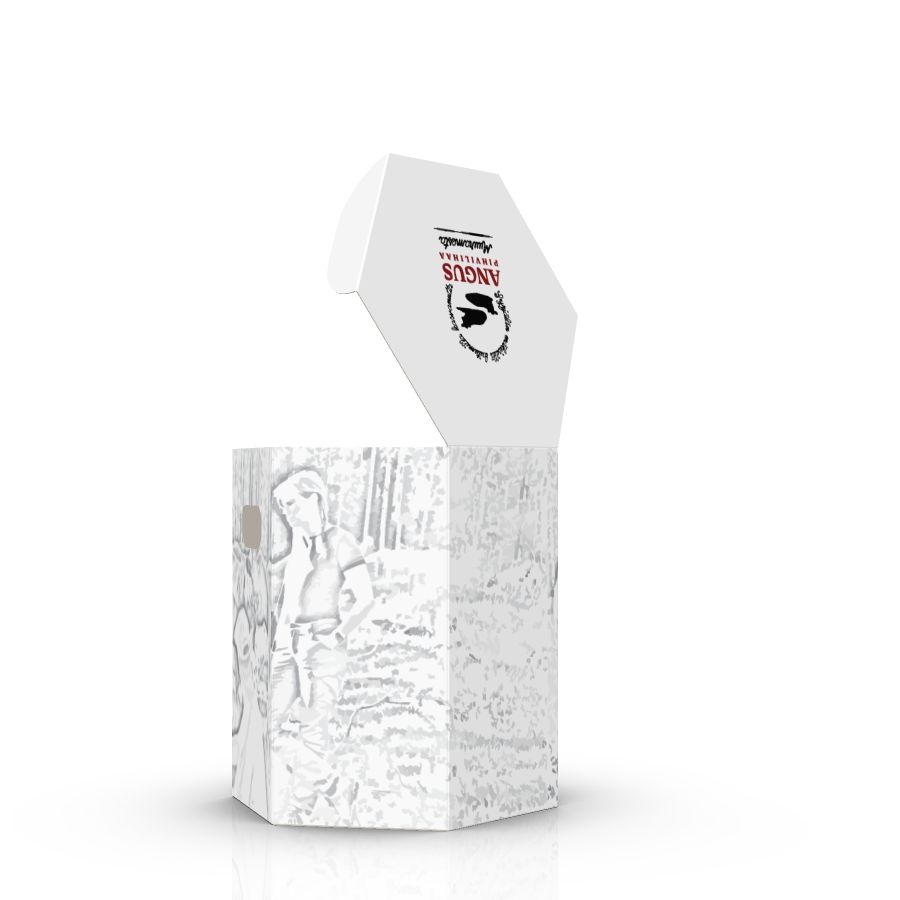 Haasteet kiertotaloutta tukevalle pakkassuunnittelulle,Arvot, markkinatalous, tottumukset, laki ja sääntely
Ydinkysymykset
Miksi pakkaamme?
Tarvitaanko pakkausta?
Onko vaihtoehtoja?
Nykytilanteessa, miten tehostamme pakkausten ja pakkausjätteen kierrätettävyyttä? Ylipakkaaminen
Esimerkkejä monikäyttöisistä pakkausinnovaatioista
Useasti käytettävä pakkaus, kannettavat pakkaukset
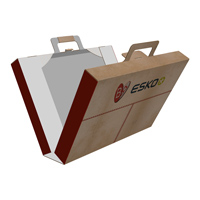 Käsin kannettavat”kantolaukut ja -kassit”
Korvaa esim. muovikassin
Pullot ja tölkit (kylmä)
Materiavaatimuksetvaativat, luja jajoustava rakenne
Haasteena ympäristö-ystävällinen materiaali
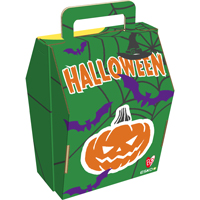 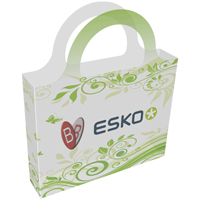 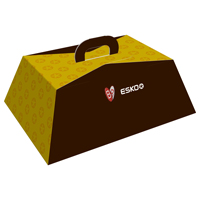 Polttopuupakkaus (+ muu funktio, istuin)
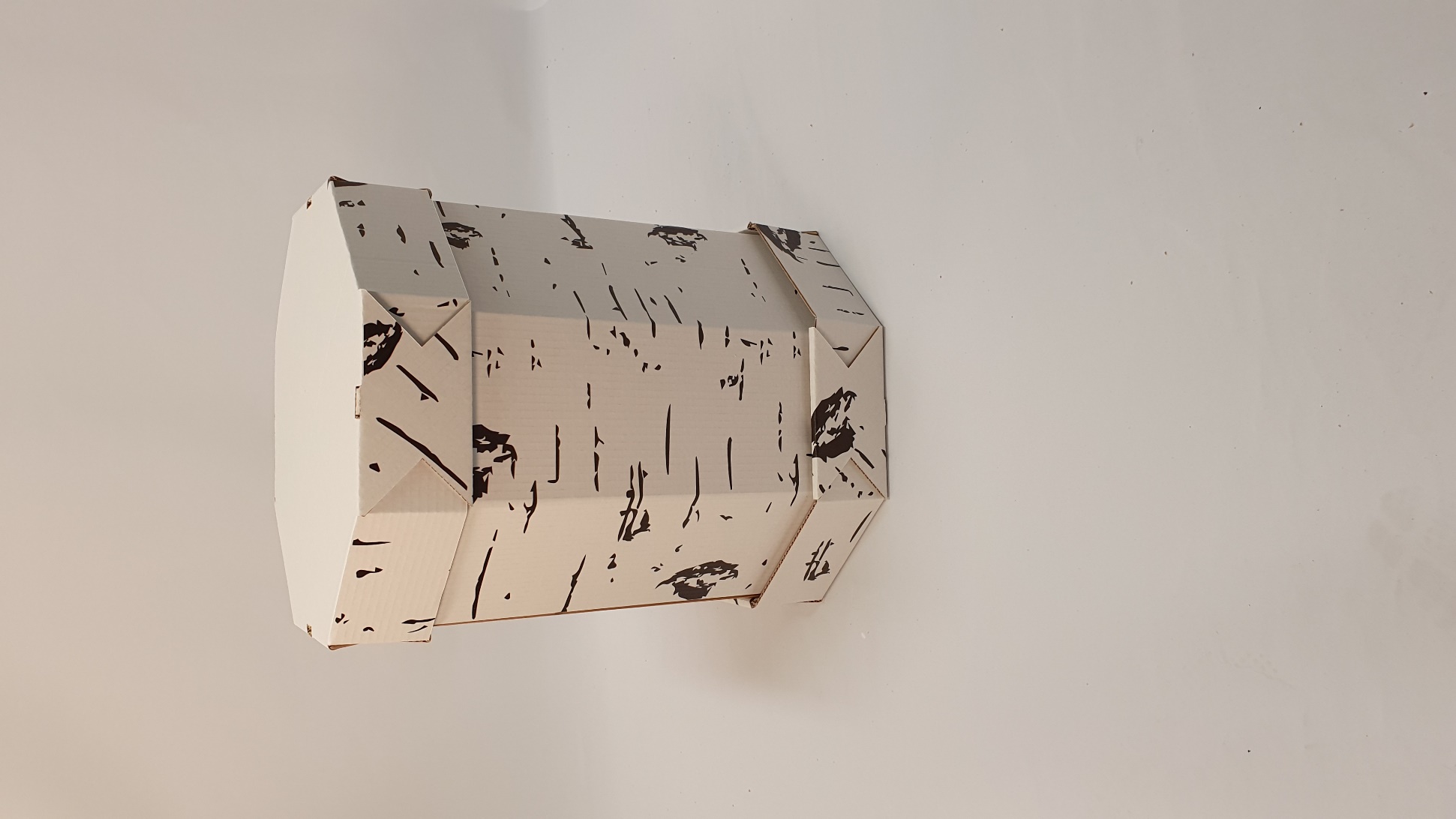 Materiaali tukeva paksuudeltaankaksinkertainen kerrosaaltopahvi
Paino- ja tulostuskelpoinen valkoinen kraftliner-pinta
Koivunrungon jäljitys
Kansi- ja pohjaosat irrotettavia
Sisuksessa tukilevyt tupla-kerrosaaltopahvista
Halot pystyssä pakkauksen sisällä
Kylkeen voi lisätä kantokahvan
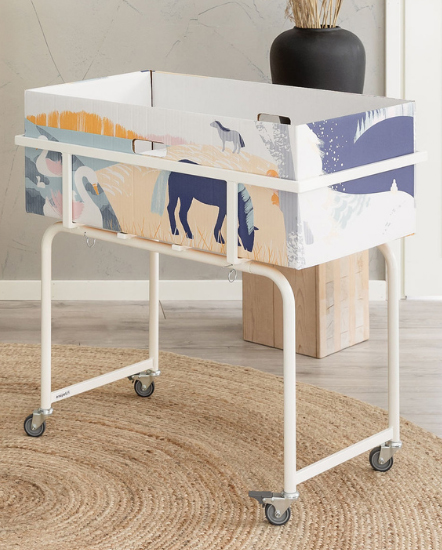 Säilytyslaatikko(+ muu funktio, äitiyspakkaus)
Vuodelaatikko, ensivuodevauvalle (80 vuotta)
Uusi lay-out, palkittiin 2017suunnittelukilpailussa
Säilytyslaatikkomuuhuntarkoitukseen
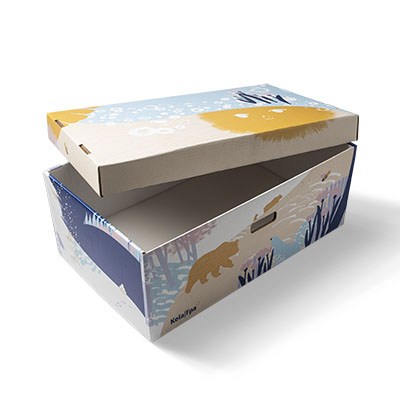 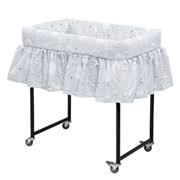 Tehtävä 3. Erilaiset pakkaukset
Tutustu Worldstar-sivustoon, jossa esitellään palkittuja pakkauksia.
Etsi sivuston uusista innovaatioista kiertotaloutta tukevia uusia pakkausratkaisuja.
Millä keinoin pakkauksen elinkaarta voisi kasvattaa lisäämällä siihen soveltuvaa älyä?
Keksi pakkaus, jolla voisi olla myös toinen tai jopa useampi käyttötarkoitus kuin pelkkä tuotetta suojaava pakkaus.
Minkälaisia kierrätysmerkkejä olet havainnut pakkauksissa?